ФГБОУ ВО Тверской ГМУ Минздрава РоссииКафедра философии и психологии с курсами биоэтики и истории Отечества
О психологическом статусе студентов стоматологического факультета
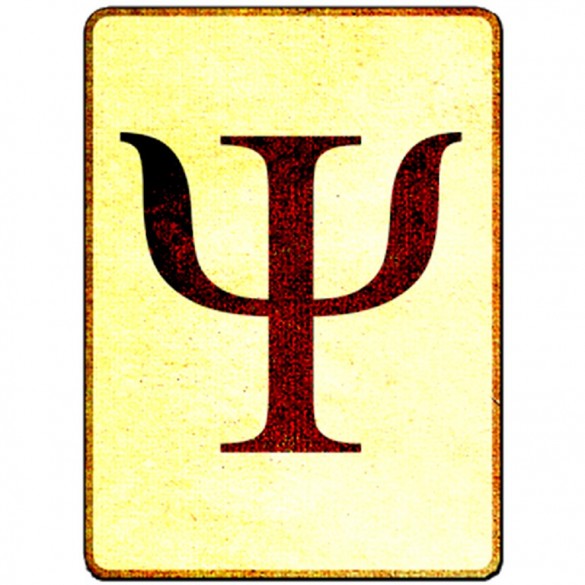 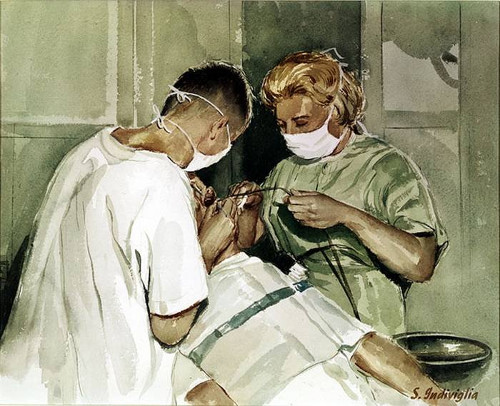 Формирование профессиональной идентичности врача
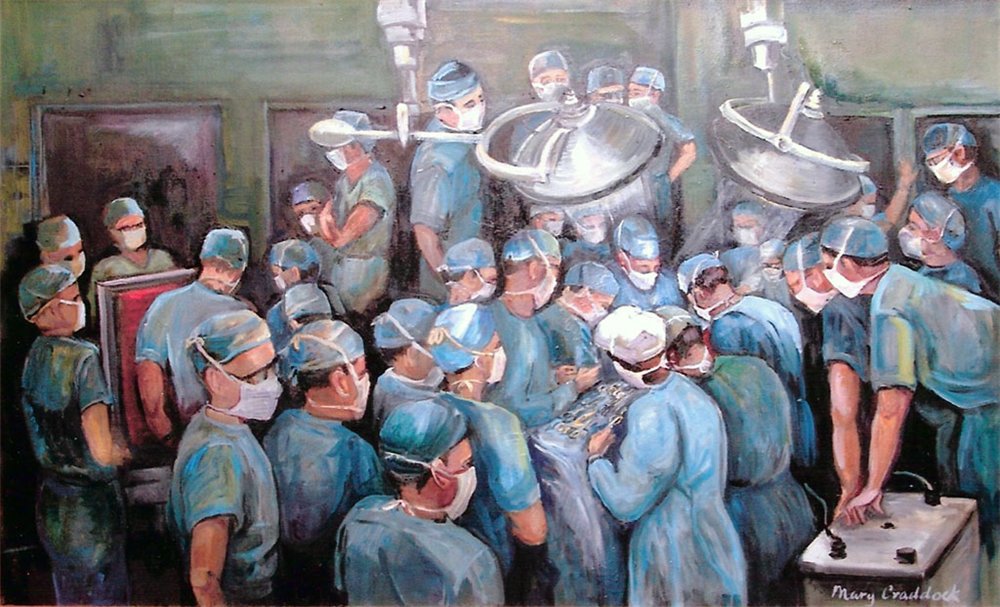 Профессионально важные качества и личностный статус медика
ОК-2
ОК-5
ОК-8
ПК-1
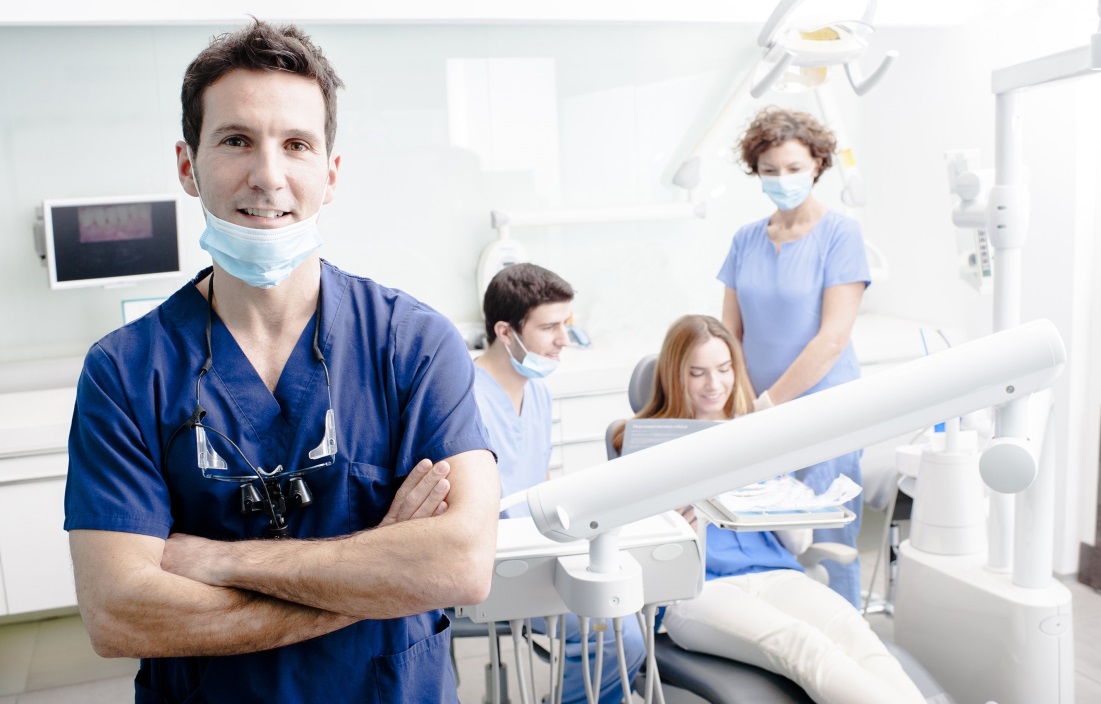 С целью выявления интериоризации социально-культурных, мировоззренческих, аксиологических и экзистенциальных установок у студентов в период с октября 2018 г. до ноября 2018 г. было проведено групповое психодиагностическое тестирование студентов 1 (55 чел.) и 2 (74 чел.) курсов стом-ого ф-та.
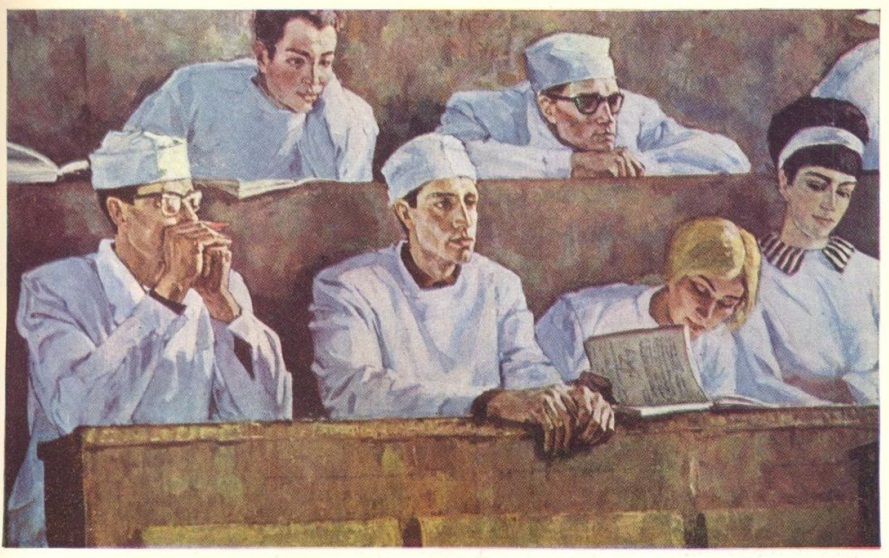 Базу психодиагностических методик составили: 

Многоуровневый личностный опросник (МЛО) «Адаптивность» разработанный А. Г. Маклаковым и С. В. Чермяниным;
Методика диагностики общей коммуникативной толерантности (В.В. Бойко);
Методика «Смысложизненные ориентации» (СЖО) разработанная Д. А. Леонтьевым;
Методика самодетерминации К. Шелдона (адапт. вариант Е.Н. Осина);
Шкала экзистенции Ш. Лэнгле и К. Орглер.
Многоуровневый личностный опросник (МЛО) «Адаптивность» разработанный А. Г. Маклаковым и С. В. Чермяниным
Адаптивность – способность к ослаблению и устранению внутреннего психического напряже­ния, беспокойства, дестабилизационного состояния, возникаю­щего у личности в процессе ее взаимодействия с социумом; (А.А. Реан)
Нервно-психическая устойчивость – интегральная совокупность врожденных (биологически обусловленных) и приобретенных личностных качеств, мобилизационных ресурсов и резервных психофизиологических возможностей организма, обеспечивающих оптимальное функционирование индивида в неблагоприятных условиях профессиональной среды; (Г.И. Акинщикова)
Коммуникативные способности – индивидуально-психологические особенности личности, обеспечивающие динамику и эффективность успешности приобретения знаний и формирования навыков, а также выработку на творческой основе умений установления и поддержания взаимодействия на партнерской основе; (Е.А. Кукуев)
Моральная нормативность – способность адекватно воспринимать индивидом предлагаемую для него определённую социальную роль. То есть сочетать без ущерба для себя  свои морально-нравственные нормы,  нормы социума и отношение к требованиям непосредственного социального окружения.
Многоуровневый личностный опросник (МЛО) «Адаптивность» разработанный А. Г. Маклаковым и С. В. Чермяниным
Проблема 	

 30% студентов продемонстрировали низкий уровень адаптивных способностей и нерво-психической устойчивости.  

Решение проблемы:

Проведение индивидуальных форм работы с группой риска, так и проведение психологических тренингов:

«Социально-психологический тренинг, направленный на формирование адаптивных копинг-стратегий студентов»;
«Социально-психологический тренинг, направленный на развитие коммуникативной компетентности, конфликтоустойчивости и способности конструктивного взаимодействия в лечебно-профилактической деятельности»;
«Социально-психологический тренинг, направленный на развитие психоэмоциональной и стрессо- устойчивости»;
Проблема 	

 50% студентов демонстрируют средний уровень коммуникативных способностей и моральной нормативности.

Решение проблемы:

проведение для студентов дополнительных факультативных лекций по этике и деонтологии
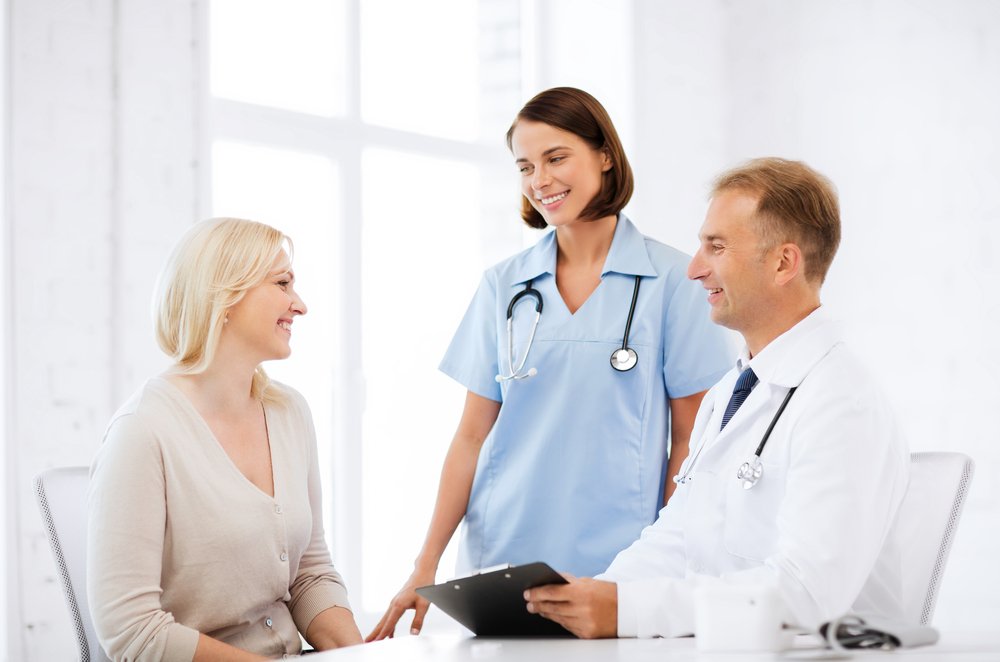 Методика диагностики общей коммуникативной толерантности (В.В. Бойко)
Методика «Смысложизненные ориентации» (СЖО) разработанная Д. А. Леонтьевым
Методика самодетерминации К. Шелдона (адапт. вариант Е.Н. Осина)
Шкала экзистенции Ш. Лэнгле и К. Орглер.
Психологическое здоровье
Нравственное  здоровье
психологическое здоровье
Критерии:
- адаптивность
- адекватность
- критичность
- самоконтроль
- автономия
- независимость
- ответственность
- самоактуализация
- работоспособность
нравственное
здоровье
- моральная нормативность
- этика ответственности
Спасибо за внимание!